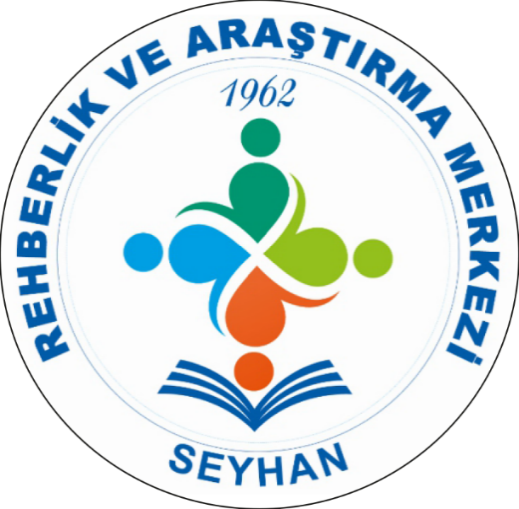 ÇOCUK VE REGENLERDE KULLANILAN TERAPİ TEKNİKLERİ
SEYHAN RAM
2021
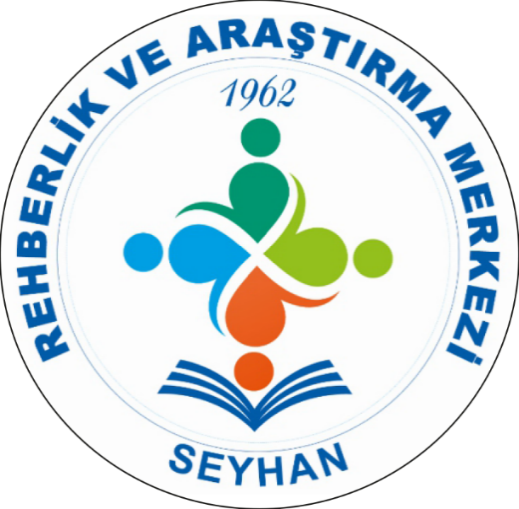 BİLİŞSEL DAVRANIŞÇI TEKNİKLER
SEYHAN RAM
2020
1-AŞAMALI SORUMLULUK GELİŞTİRME TEKNİĞİ
Sorunun tespiti
Çözümün belirlenmesi
Çözümlerin değerlendirilmesi
En uygun çözüm yollarının belirlenmesi
Uygulamaların nasıl yapılacağına karar vermek
Uygulamayı izlemek

Öncelikli olarak ebeveynler sorumluluk almak konusunda çocuğa örnek olmalıdır. 
Küçük yaştan itibaren yaşına uygun  sorumluluklar alması önem arz etmektedir.
Bu süreçte sabırlı olmak elzemdir.
Aşama 1
Çocukla beraber olmak şartıyla , evde çocuğun üstlenmesi gereken sorunluluklar üzerine bir liste yapılır.
Bu aşamada çocuğun sürece dahil olması gönüllülük açısından önem arz etmektedir.
Aşama 2
Listedeki sorumluluklar çocuğun başlamak isteme tercihine göre sıraya dizilir. 
İlk maddeden başlanır. 
Her madde için maddeye uygun bir şekilde süre gerekmektedir.
Aşama 3
Ebeveynlerin hatırlatması olmadan çocuğun sorumluluklarını yerine getirmesi için bir sistem oluşturmak.
Örneğin; ‘’ lenslerini gece yatmadan çıkarman için bir sistem yapacağız. Biz sana bunu yapman gerektiğini söylemeyeceğiz ve senin yapman gereken işi yapmayacağız. Sen kendin hatırlayabilmek için neler yapabilirsin?’’
Hatırlatıcılar hazırlamak, alarm kurmak, sorumluluk listesi oluşturup duvara asmak.
Aşama 4
Planlanan sorumluluğun yerine getirilmez ise neler yapılacağının çocukla beraber belirlenmesi
Bu aşama ilk haftalarda uygulanmaz
‘’Bu plan lenslerini gece yatmadan çıkarman konusunda hatırlatıcı tahmin ediyoruz ama eğer uygulamazsan neler yapacağını önceden belirlememiz gerekiyor. Göz sağlığın için bunu yapman önemli eğer bunu yapmazsan bir gün boyunca televizyon ekranına bakmaman konusunda anlaşalım.’’
Bu sonuç yerine getirmediği sorumlukla bağlantılı olmalı ve bu bağlantı çocuğa açıklanmalıdır.
Aşama 5
Uygulama: çocuğa lenslerini çıkarması hatırlatılmaz gözlemlenir. Eğer sorumluluğunu yerine getirirse olumlu pekiştireç verilir.
Eğer uygulamayı yapmazsa ertesi gün telefonu istendiğinde veya pc başına geçmek istediğinde ‘’ Dün lenslerini çıkarmayı unuttuğun için bugün ekran karşısına geçemezsin ama bu gece unutmayacağına ve yarın istediğin oyunu oynayabileceğine inanıyorum.’’ şeklinde net bir açıklamada bulunulur.
Aşama 6
Gözlem haftası : Hafta boyunca sorumluluklar ebeveynler tarafından gözlemlenir.
Sonuçlar olumlu değil ise hatırlatıcılar veya 4. ve 5. uygulanan yaptırımlar yeterli değildir.
Hatırlatıcılar ve uygulamalar yeniden değerlendirilir ve yeni bir gözlem haftasına geçiş yapılır.
Kurallar Neden Çocuklarla Beraber Belirlenir?
Çocuklar kendilerinin dahil olduğu bir planı uygulamaya daha gönüllü olurlar.
Kurallar daha verimli uygulanır.
İletişim daha samimi olur. Çocuk ve ebeveynin fikir alışverişi yapması değerli hissettirir.
Çocuğun kendi hayatı hakkında söz sahibi olduğunun ve bir birey olduğunun farkına varması sağlanır.
Çocuklar sürekli olarak baskı altında hissetmezler  daha kolay uyum sağlarlar
Öz disiplin ve sorumluluk becerisi artar.
2-PASTA DİLİMİ
Pasta Dilimi (Grafiği) Tekniği işlevsel olmayan,
bilişsel açıdan çarpıtılmış düşünce ve inançları incelemede yaygın biçimde kullanılan pek çok bilişsel
teknikten bir tanesidir. Danışanın yaşadığı herhangi
bir olumsuz yaşam olayına ilişkin sahip olduğu varsayımlarının geçerliliğinin sorgulanması aşamasında
kullanılır. Çünkü insanlar bazen yoğun duygusal deneyimler yaşadıklarında dış gerçekliği nesnel şekilde değerlendiremeyebilirler. Bu tekniği kullanırken öncelikle danışandan sorun yaratan duruma yol açan nedenleri bir daire grafik üzerine yerleştirmesi istenir
Olası nedenlerin her birinin mevcut durumun oluşumunda ne derecede sorumlu olduğu danışan tarafından belirlenir ve grafik üzerinde işaretlenir. Son olarak
danışan olaydaki kendi sorumluluğunun derecesini
yeniden gözden geçirir. Bu yazı kapsamında PDT’nin
terapide hangi durumlarda ve nasıl kullanılabileceği
ayrıntıları ile ve örneklerle açıklanacaktır.
I. Pasta Dilimi Tekniğinin Olası Başka Sebepleri Değerlendirmede Kullanımı
Tekniğin bu kullanımında öncelikle yaşanan olaya ilişkin danışanın çarpıtılmış negatif çıkarımı tespit edilir, sonrasında terapist ve danışan olaya ilişkin bütün olası başka sebepleri belirler ve olaydaki etkinliklerine göre pasta grafiğinde yerleştirirler 
Şema Terapide sınırda kişilik bozukluğu olan kişiler ile çalışırken, bu kişilerin kötü durumlara kendi etkilerini olduğundan fazla görme eğiliminde olabildikleri için PDT ile bir olayın ya da kişilik özelliğinin bütün bir olaya olan etkisinin büyüklüğünü görmelerinde yardımcı olacağını belirtmişlerdir.
II. Pasta Dilimi Tekniğinin SorumluluğuDeğerlendirmede Kullanımı
Depresyon ve anksiyete durumlarında kişiler genellikle bütünüyle kendilerini suçlama eğiliminde olurlar. Sorunu kişiselleştirerek ya hep ya hiç tarzı ifadelerle açıklama yaparlar .
Buna örnek olarak şu tür ifadeler verilebilir;
“…. olması tamamen benim suçum”,
“….olmalı, …. olmazsa bu tamamıyla benim hatam olur”,
“…. olmasının tek sorumlusu benim”
“…. benim yüzümden…. oldu”
Obsesif kompulsif bozukluğun temel bilişsel bileşenlerinden biri olan abartılmış sorumluluk kavramı; kişinin olumsuz sonuç her ne olursa olsun, sonuç üzerinde ne düzeyde olursa olsun herhangi bir etkisi olduğu takdirde, söz konusu olumsuz sonucu engellemek için yapılabilecek her şeyden sorumlu olduğu anlamına gelir. Bu sorumlu hissetme durumu OKB’de sürdürücü rol oynar çünkü kişileri çok güçlü biçimde kesinlik ve güvenlik aramaya iter. Bu tür düşüncelere örnek olarak şu tür inançlar verilebilir;
“Bütün önlemleri almazsam, ….olmasından ben sorumlu olurum”
“Ben kendimin ve sevdiklerimin …. Olmasından tamamen sorumluyum”
Travma sonrası stres bozukluğu vakalarında ise olay ile ilgili olarak kendilerini suçlu hisseden kişiler olayın bütün sorumluluğunu üstlenmektedirler. Bu onlara bir yandan göreceli de olsa bir kontrol hissettirirken diğer yandan utanç duygusuna sebep olabilir Bu tür durumlarda kişiler şu şekilde düşünebilirler; 
“…. yapsaydım/ yapmasaydım, ….olmasına engel olabilirdim”
PDT’nin kullanışlı olduğu bir başka durum ise kişinin bir durum veya olay ile ilgili tüm suçun bir diğerine ya da kendisine ait olduğunu düşünmesidir. Örneğin, eğer kişinin bir olayla ilgili tamamen kendisini suçlaması söz konusu ise bu duruma katkısı olduğu düşünülen bütün etkenler ve bunların ne kadar etkilemiş olabileceklerinin tahmini pasta dilimlerine yerleştirilir. Tekniğin bu kullanımında dikkate alınması gereken temel noktalardan biri hastaların tamamıyla kendilerini suçlamaları durumunda olayda sorumluluğu olan diğer etkenleri ya da kişileri tanımlamakta zorluk çekebilirler, bu noktada terapist öneriler sunarak danışana yardım edebilir.
3-SOKRATİK SORGULAMA TEKNİĞİ
Yönlendirilmiş keşifte kullanılan tekniklerdendir. Daha çok soyut düşünce aşamasında olan ön ergenlik ve ergenlik döneminde tercih edilir. 
    Sokratik teknik daha küçük çocuklarda kullanılacaksa somutlaştırılarak anlatılır. 
    Terapide kullanılan sokratik diyalog sistematik sorgulama, tümevarım ve terimlerin evrensel tanımının yapılması olmak üzere üç temel özelliğe sahiptir. 
    Sokratik sorgulamada; kanıtı araştırmaya yönelik sorular, alternatif açıklamaları keşfetmeye yönelik sorular, avantaj ve dezavantajları belirleyen sorular, problemin çözüm yollarını sorgulayan sorular, felaketleştirmeden arındıran sorular yer alır.
SOKRATİK SORGULAMA TEKNİĞİ
Sokratik sorgulama sırasında çocuğun yanıtları ve tepkileri büyük bir özenle takip edilmelidir. 
      Eğer çocuk gerginlik içinde ise rasyonel analiz gerektiren sorgulama yapmaktan kaçınılmalı, öncelikle çocuğun stresini azaltmaya yönelik teknikler kullanılmalıdır. Çocuk belirsizlik ve hayal kırıklığını tolere edemiyorsa kapalı uçlu sorularla görüşmeye başlanmalıdır. Çocuğun tolere etme düzeyi arttıkça açık uçlu sorulara geçilebilir.
SOKRATİK SORGULAMA TEKNİĞİ
Genç ve çocuklarda sokratik sorgulamayı kullanırken dikkat edilmesi gereken önemli bir nokta da, onların bütün otomatik düşüncelerini irrasyonel veya işlevsiz olarak değerlendirmekten kaçınmaktır. 
    Hatta bazen çocuklar büyükler tarafından sorgulanmayı otomatik olarak “Kötü bir şey yaptığımı düşünüyorlar.” Şeklinde yorumlarlar. Bu nedenle tepkili ve savunucu davranabilirler.
    Bu durumda terapistin açık uçlu sorular sorması, metafor ve mizah içeren görüşme tekniklerini kullanması işe yarayabilir. Merak ve ilgi duygusu ile çocuğun hangi düşünce ve ara inançlara sahip olduklarını anlamaya çalışmak, terapist ile çocuk/genç arasındaki iletişim sürecinin devam etmesine de yardımcı olacaktır.
     Kullanılan metafor ve analojilerin çocuk/gencin içinde yaşadığı ortam ve kültürden bağımsız olmamasına dikkat edilmelidir
SOKRATİK SORGULAMA TEKNİĞİ
Amacı:  Duygulardan yola çıkarak otomatik düşünceleri açığa çıkarmak
Uygulama zamanı: Danışanın duygu durumunda bir değişiklik olduğu fark edildiğinde kullanılır.
Uygulama şekli: “Şu an aklından neler geçiyor, bu düşüncelerinin dayanağı nedir sence, alternatif bir açıklama var mı, bir başkası bu durumda olsaydı ona ne söylerdin?” gibi sorular yardımıyla uygulanır
Dikkat edilmesi gereken noktalar: Soruların amaçla ilişkili olarak, merak eğilimini artırıcı ve yönlendirici içermesi gerekir
SOKRATİK SORGULAMA TEKNİĞİ
Kurgusal Örnek: Terapist, Betül’e çok fazla üzgün olduğunda neler düşündüğünü sorar. Betül, herkesin kendisini aptal gibi gördüğünü ve hep haklı olduklarını belirtiyor. İnsan ilişkilerinde beceriksiz ve her zaman başkaları üzülmesin diye alttan alan olduğunu ifade ediyor. Terapist, Betül’e bu düşüncelerini nasıl desteklediğini sorar. Betül “Mesela dün okuldaki toplantıya biraz geç kaldım ve benden önce diğer öğretmen arkadaşlarım benim yüzümden müdürden uyarı aldıklarını söylediler ve acımasızca beni suçladılar. Başkaları da daha önce geç kalmıştı ama kimse kimseden özür dilemedi oysa ben tek tek özür diledim herkesten ve kimse de bana biraz olsun anlayışlı davranmadı. Evet, artık aptal olduğuma inanıyorum” diye cevap verir. Terapist, özür dilemen ile aptal olduğunu düşünmen arasında anlamlı bir ilişki var mı sence? Diye sorar ve Betül “ Aslında, çok fazla yok gibi” şeklinde cevaplar…
SOKRATİK SORGULAMA TEKNİĞİ
Sokratik Soru Türleri ve Örnekleri 
    Sokratik sorgulama tekniği, farklı tür sorular içerir. Bunun bazı örnekleri 
Açıklama Soruları 
• ___________ ile ne demek istiyorsunuz?
• Bunu başka bir şekilde ifade edebilirmisiniz?
• Sizce temel konu nedir?
• Bize bir örnek verebilir misiniz?
• Bu noktayı daha da genişletebilir misiniz?
SOKRATİK SORGULAMA TEKNİĞİ
Önceki bir soru ya da konuyla ilgili sorular
•Bu soru niçin önemlidir?
•Bu sorunun cevaplanması kolay mıdır zormudur? Niçin böyle düşünüyorsunuz?
•Bu soruya dayanarak, hangi varsayımlarda bulunabiliriz?
•Bu soru bizi diğer önemli konu ve sorulara götürebilir mi?

Varsayım Soruları
• Insanlar niçin bu varsayımda bulunurlar?
• _______ burada neyi varsayar?
• Bunun yerine ne varsayabiliriz?
• ______ farzediyor gibisiniz.
• Sizi doğru anlıyor muyum?
SOKRATİK SORGULAMA TEKNİĞİ
Sebep ve kanıt soruları
• Buna ne bir örnek oluşturur?
• Bunun doğru olduğunu niçin düşünüyorsunuz?
• Başka hangi bilgilere ihtiyaç duyarız?
• Sebebinizi bize açıklar mısınız?
• Nasıl bir akıl yürütmeyle bu sonuca vardınız?
• Bu kanıttan şüphelenmeniz için bir sebep var mı?
• Sizi buna inandıran nedir?
SOKRATİK SORGULAMA TEKNİĞİ
Köken ya da kaynak soruları
• Bu fikri nereden edindiniz?
• Böyle hissetmenize ne sebep oldu?
• Bu sizin fikriniz mi yoksa başka bir yerdenmi duydunuz?
• Hep böyle mi hissettiniz?
• Fikriniz birisinden ya da birşeyden etkilendimi?
Öneri ve sonuç soruları
• Bunun nasıl bir etkisi olur?
•Bu gerçekten mi yoksa muhtemelenmi olabilir?
• Alternatifi nedir?
• Bununla ne ima ediyorsunuz?
• Bu olsaydı, sonuç olarak ne olurdu? 
   Bakış açısı soruları 
• Başka insan grupları bu soruyu nasıl cevaplardı? 
• ______’ın yapacağı itiraza nasıl cevap verebilirsiniz?
• __________’a inanan birisi ne düşünebilir?
• Alternatifi nedir?
• ______ ve _______’nin fikirleri nasıl benzer ve farklıdır?
4-DAVRANIŞ DENEYLERİ TEKNİĞİ
Davranış deneyleri ;aktif deneyler ve gözleme dayalı deneyler olmak üzere iki ana başlıkta toplanabilir.
   Aktif deneyler en sık kullanılan ve çocuğun başrol üstlendiği deneylerdir. Bu tür denemelerde hatalı düşünce ve davranış belirlendikten sonra çocuk, problem olan durumda bilerek farklı düşünüp, davranmaya zorlanır. Çocuklar hem aktör hem de gözlemci rolünü üstlenir. 
   Aktif deneyler ile bilişlerin geçerliliğini test etmek için gerçek durumlar ya da rol yapma gibi sanal durumlar kullanılabilir.
   Örneğin “Yüzümün kızardığını hissettiğim kadar yüzüm kızarmıştır.” diye düşünen bir gencin terapist tarafından video veya fotoğrafı çekilerek yüzünün ne kadar kırmızı göründüğünü yeniden değerlendirmesi istenebilir
DAVRANIŞ DENEYLERİ TEKNİĞİ
Gözleme dayalı deneylerde aktif deneylerden farklı olarak, çocuk tamamen gözlemci rolündedir.
    Gözlemci deneyler özellikle gerçek aktif rolün çok fazla kaygı uyandırdığı durumlarda kullanılabilir.
     Direkt gözlemleme yöntemi (modeling) aşağıda belirtilen örnek ile açıklanabilir. Yüzü kızardığında herkesin kendine güleceğini düşünen ergen hasta ile çalışırken terapist kendi yüzüne çok fazla kırmızı allık sürerek kalabalık bir ortamda oturur. Ergenden gözlemci olması istenir ve beklediği tepkiyi kaç kişinin verdiğini sayması istenir. Bu deneyimden yola çıkarak ergen aslında insanların bu durumu fark etmediğini ve fark etseler bile kimsenin parmakla gösterip gülmediğini öğrenir
DAVRANIŞ DENEYLERİ TEKNİĞİ
Çocuk/ergenle birlikte terapist, çocuğun kaygı duyduğu bir durumla ilgili geniş bir kitlenin görüşlerini alarak araştırma yapabilirler. 
    Örneğin; çocuğun kendi yaş ve cinsiyetine benzer bir gruba, yüz kızarıklığının kendileri için ne anlam ifade ettiğine dair bir anketi çocukla birlikte uygulayabilirler.
    Davranışsal deneyleri planlarken ve uygularken dikkat edilmesi gereken önemli noktalardan biri davranışsal deneyin amacını iyi belirlemek ve gerekçelerinin anlaşıldığından emin olmaktır
DAVRANIŞ DENEYLERİ TEKNİĞİ
Hedef düşünce ve deneyden beklenen sonuç çocuğa net olarak ifade edilmelidir.
     Hedef düşünce ile birlikte alternatif düşüncenin de belirlenmesi ve çocuğun bu düşüncelere ne kadar inandığının derecelendirilmesi (0-100 arası) gerekir. 
     Deney sırasında ve sonrasında bu düşüncelere olan inançları tekrar tekrar değerlendirilir. Deneyin ne zaman, nerede ve hangi kaynaklarla yapılacağı, olası problemler karşısında izlenecek tutumlar iyi planlanmalıdır.
DAVRANIŞ DENEYLERİ TEKNİĞİ
Davranış Deneyleri Tekniğinin Amacı: Davranışsal denemeler yaparak hatalı bir bilişlerin değiştirilebileceği
      Uygulama zamanı: Hatalı bilişlerin alternatif davranışlarla esnetilebileceği durumlarda
      Uygulama şekli: Danışandan, hatalı bilişinin tersi bir durumu uygun koşullarda yapması şeklinde ödev verilir.
      Dikkat edilmesi gereken noktalar: Danışanın üstesinden gelebileceği ödevler verilmeli ve öncesinde de yeterli bilgilendirme yapılmalıdır.
5-EXPOSURE(YÜZLEŞTİRME/MARUZ BIRAKMA)
Yüzleştirmenin amacı düşünce ve inanışları kendi içinde çelişir hale getirmektir. 
   Bu teknik ile çocuk korkulan durum ya da nesne ile aşamalı bir biçimde karşı karşıya getirilerek ardından ortaya çıkan kaçınma davranışı önlenir. Kaçınma kaygının güçlenmesi ve sürmesine neden olmaktadır. 
    Bu teknik ile çalışırken çocuğun yanı sıra aile de terapi seanslarında yer alabilir. Aileye eğitim verilerek bu tekniğin mantığı, dayanakları ve aşamaları anlatılmalıdır.
EXPOSURE(YÜZLEŞTİRME/MARUZ BIRAKMA)
Maruz bırakma (exposure) çalışmaları. İnsanlar korku, fobi ya da travmatik bir anıyı deneyimleyince bu durum onların üzerinde kaygı yaratır ve bu kaygıdan uzaklaşabilmek adına bu durumları hatırlatan her türlü şeyden kaçmayı tercih ederler.
     Exposure terapisi, bir kişinin bir nesneye ya da bir duruma karşı olan abartılı korkularını azaltmak için danışanı korktuğu şeyin kendisine ve o şeyi hatırlatan durumlara maruz bırakır
EXPOSURE(YÜZLEŞTİRME/MARUZ BIRAKMA
Maruz bırakma terapisi (Exposure therapy) davranışsal terapinin bir çeşididir ve danışanlara sorunlu korkularını yönetebilmeleri için tasarlanmıştır.
    Belirli sistematik tekniklerin kullanımıyla, bir kişi aşamalı olarak onu strese sokan duruma maruz bıraktırılır. 
   Maruz bırakma terapisindeki amaç, kişiye stres yaratan ve günlük yaşamını olumsuz yönde etkileyen korkuları, güvenli bir ortam aracılığıyla yönetebilmeyi öğreterek yaşam kalitesini artırmaktır.
EXPOSURE(YÜZLEŞTİRME/MARUZ BIRAKMA
Maruz Bırakma Terapisi Nasıl İşler?
       İnsanlar korku, fobi ya da travmatik bir anıları deneyimleyince bu durum onların üzerinde kaygı yaratır ve bu kaygıdan uzaklaşabilmek adına, bu durumları hatırlatan her türlü şeyden kaçmayı seçerler. Maruz bırakma terapisi, bir kişinin bir nesneye ya da bir duruma karşı olan abartılı korkularını azaltmak için danışanı korktuğu şeyin kendisine ve o şeyi hatırlatan durumlara maruz bırakır.
    Örneğin, örümceklerden korkan birisi için, maruz bırakma terapisini uygulayan terapist önce kişiye bir örümcek resmi gösterir ve neler düşündüğünü sorar. Seanslar ilerledikçe terapist o kişiye örümcekle ilgili daha yoğun şeyler hayal etmesini söyler ve bunları yaparken bir yandan hem destek sağlar hem de başa çıkma yöntemlerini danışana öğretir. 
    Kişinin kaygılı tepkisi azaldıkça, terapist gerçek hayattaki bazı maruz bırakmalara geçebilir. Bu tip maruz bırakmalarda, terapist odanın en uzağına bir kap içinde örümcek koymaktan tutun, danışanın eline örümcek koymaya kadar aşamalı olarak birçok yöntemi uygulayabilir
EXPOSURE(YÜZLEŞTİRME/MARUZ BIRAKMA
Genellikle bir kişinin korkmasına neden olan ya da anksiyeteye yol açan uyarıcılarla temas kurması aşamasında faydalı bir teknik olarak ön plana çıkmaktadırlar.
     Bu nedenle, özellikle anksiyete bozukluklarının tedavisinde (özellikle fobiler konusunda), ruh halinin değişimi ile ilgili rahatsızlıklarda ya da obsesif kompulsif problemlerde etkin bir yöntem olarak kullanılmaktadırlar.
     Anksiyetenin her türlü mental rahatsızlıkta neredeyse sürekli var olan bir problem olduğu göz önünde bulundurulduğunda, bu  tekniğin çok geniş kapsamlı bir uygulama alanı bulunduğunu söyleyebiliriz. Örnek olarak terk edilmişlik sendromu ya da reddedilme problemi ile kişinin kendini tepki vermekten kaçarak maruz bırakması gibi durumlar verilebilir. 
    Maruz bırakma tekniği, kişinin bir uyarıcıdan korkmayı bırakmasını amaçlamaktadır. Bu teknik yoluyla ister topluluk önünde konuşma korkusu olsun, ister yılan korkusu ya da gelecek korkusu olsun, bu uyarıcının kişiye artık zarar vermeyecek hale gelmesi hedeflenmektedir.
6-MODELLEME TEKNİĞİ
Modelleme; yeni bir davranışı öğrenmek ya da öğrenilmiş bir davranışı ortadan kaldırmak amacı ile kullanılabilir.
 Fobilerde sık kullanılır. Köpek fobisi olan bir çocuğun terapi seansına terapistin köpek ile gelmesi ve köpeği okşayarak bir zarar görmeyeceğine modellemesi örnek verilebilir. 
   Çocuğun pasif izleyici olarak katılabileceği durumlar olabileceği gibi, daha aktif katılabileceği durumlarda olabilir. Modelleme davranışsal ya da bilişsel modelleme şeklinde olabilir. Bu iki modelleme bir arada kullanılırsa daha etkili bir öğrenme gerçekleşir.
MODELLEME TEKNİĞİ
Modelleme tekniğinin bazı faydaları aşağıdaki gibidir:
Davranışsal alışkanlıklarda olmayan yeni davranışları benimsemek. Örneğin, bu teknik sosyal becerilerin kazanılmasını teşvik etmede oldukça etkilidir.
Fobi gibi, anksiyete ve korku nedeniyle kısıtlanan davranışların tedavisi. Eğer çocuğunuz korkuları nedeniyle bazı davranışlarda bulunamıyorsa, bir başkasının aynı eylemi yaptığını ve bundan olumsuz bir sonuç almadığını gördüğünde korkusu ortadan kaybolabilir.
Aşırı veya istenmeyen davranışları engellemek. Bir eylemin olumsuz sonuçlarını gözlemleyen bir model karşısında, aynı davranışa sahip olan çocuk bu davranışını değiştirebilir.
MODELLEME TEKNİĞİ
Modelleme tekniğini etkileyen faktörler;
      Modelin karakteristik özellikleri. Model özneyle (yani çocukla) hem fiziksel hem de kişisel olarak benzerlik gösterirse, teknik daha etkili olur. Bunun yanı sıra, üzerimizde belirli bir etkisi olan ve saygın olduğunu düşündüğümüz kişileri daha fazla örnek alırız. Çocuklar için en iyi rol modelleri kardeşler, öğretmenler ve ebeveynlerdir.
    Öznenin karakteristik özellikleri. Eğer öznenin duyusal eksiklikleri varsa (körlük gibi) veya şiddetli anksiyeteden muzdaripse, modelleme tekniğinin başarısı azalabilir.
     Durum da önemli bir faktördür. Öznenin dikkatini çekebilmek için konuya dikkat etmek gerekir. Bunun yanı sıra, eğer konu belirsiz ve zorsa, çocuklar taklit etmeyi reddedebilir.
MODELLEME TEKNİĞİ
Modelleme tipleri
      1.Aktif veya pasif. Aktif modellemede, çocuk, gözlemlemenin ardından davranışı taklit eder. Pasif  modellemede ise, gözlemci davranışı bilişsel seviyede benimser ancak uygulamaz.
      2. Katılımcı veya katılmayan. Bu, konuşma terapisinde de olduğu gibi, öznenin modelle olan etkileşimine veya gözlemlemede kısıtlama meydana gelip gelmemesine bağlıdır.
      3. Hedef davranış veya aracı davranış. Zorluk seviyesine bağlı olarak, model nihai davranışı gösterebilir veya öncesinde daha basit adımlar kullanabilir.
      4. Pozitif, negatif ve karma modelleme. İlk olarak, pozitif modellemede sosyal olarak uygun davranışlar öğretilir. Benzer şekilde, negatif modellemede ise özne rahatsız edici davranış modelini gözlemler. Son olarak karma modellemede de özne iki türden davranışı da gözlemler.
      5. Bireysel veya grup modelleme. Bu, davranışı gözlemleyen özne sayısına bağlıdır.
MODELLEME TEKNİĞİ
DİĞER MODELLEME TİPLERİ
6. Tekli veya çoklu. Bu, öznenin benimsemesi gereken davranışın model sayısına bağlıdır. Gözlemci farklı davranış seçeneklerini göreceğinden çoklu modellemede öğrenme daha başarılıdır.
7. Öz-modelleme. Bu durumda, gözlemci ve model aynı kişidir. Bu teknik, sembolik öz modellemeyi kullanarak seçici dilsizliği tedavi etmede büyük ölçüde başarı göstermiştir. Örneğin, gözlemci kendisini video montajı aracılığıyla izleyebilir
8. Canlı, sembolik veya gizli modelleme. Gözlemciler fiziksel olarak ortamda bulunan canlı bir modeli, doğrudan ortamda bulunmayan sembolik bir modeli veya modelin performansını hayal ederek davranışı öğrenen gizli bir model ile başbaşa kalabilir.
9. Komut modelleme veya yüzleştirme modeli. Bu, modelin yeterlilik seviyesine bağlıdır. Komut modellemede, model ilk başta hata yapmadan davranır. Yüzleştirme modelinde ise model yavaş yavaş performansını artırır. İkinci yöntem daha etkilidir çünkü gözlemci daha iyi bir seviyeyi tanımlayabilir
MODELLEME TEKNİĞİ
Diğer modelleme tipleri
     8. Canlı, sembolik veya gizli modelleme. Gözlemciler fiziksel olarak ortamda bulunan canlı bir modeli, doğrudan ortamda bulunmayan sembolik bir modeli veya modelin performansını hayal ederek davranışı öğrenen gizli bir model ile başbaşa kalabilir.
     9. Komut modelleme veya yüzleştirme modeli. Bu, modelin yeterlilik seviyesine bağlıdır. Komut modellemede, model ilk başta hata yapmadan davranır. Yüzleştirme modelinde ise model yavaş yavaş performansını artırır. İkinci yöntem daha etkilidir çünkü gözlemci daha iyi bir seviyeyi tanımlayabilir.
kalabilir.
9.
7- İŞLEVSİZ DÜŞÜNCELERİ BELİRLEME VE BİLİŞSEL YENİDEN YAPILANDIRMA
Kişilerin temel varsayımlarını değiştirebilmek için öncelikli amaç bu işlevsiz varsayımların belirlenmesidir . Ancak bu varsayımlar fazlasıyla köklü şekilde yerleşmiş oldukları için kişi bilinçli olarak farkına varamadan otomatik düşünceler geliştirmektedir.
Temel varsayımları açıkça belirledikten sonra bu varsayımların altında yatan şema kendiliğinden ortaya çıkmaya başlayacaktır . Bu aşamadan sonra terapist , bu şemalar hakkında danışandan deliller isteyerek ya da bu şemaya ters düşen delilleri danışanın da fark etmesini sağlayarak , danışanın kendisi ve çevresi hakkındaki yanlış görüşlerini /yorumlarını görebilmesini sağlamaya çalışmalıdır . Bilişsel yeniden yapılandırma tekniğinin üzerine kurulduğu ana prensip budur.
Bu tekniğin amacı hem danışanın konuya daha objektif bakmasını sağlamak hem de bunu tek başına nasıl yapabileceğini öğrenmesini sağlamaktır . O yüzden bu teknik , aslında kişilerin eline verilen bir baş etme mekanizması olarak da adlandırılabilir
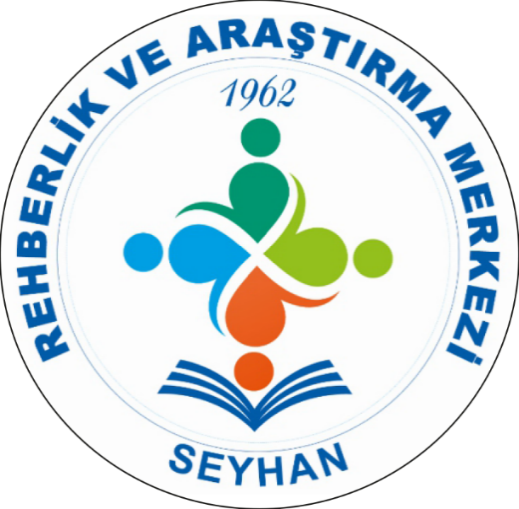 DAVRANIŞÇI TERAPİ TEKNİKLERİ
1-SÖNDÜRME
Amacı: Olumlu pekiştirme veya olumsuz pekiştirme sonucu kazanılan davranışların ortadan kalkmasını, tekrar etmemesini sağlamaktır.
Nasıl uygulanacağı: Önceden pekiştirilmiş davranış gerçekleştiğinde pekiştireç kullanılmaz ve uyaran-tepki bağı ortadan kaldırılmış olur.
Örnek: Çocukların huysuzlukları çoğunlukla anne babaların bu davranışlara gösterdikleri ilgiyle pekiştirilir. Sorunlu davranışla başa çıkmak için benimsenebilecek yaklaşımlardan biri, belli bir davranış (huysuzluk) ve olumlu pekiştirme (ilgi) arasında kurulmuş olan bağı ortadan kaldırmaktır. Bağın ortadan kalkması, bu tür davranışları azaltabilir veya yok edebilir. Yani çocuk ağlayarak anne babasına bir şeyler yaptırmaya çalıştığında, bu istekleri yerine getirilmezse ve beklediği ilgiyi göremezse çocuğun bu davranışı zamanla sönecektir.
Dikkat edilmesi gerekenler: Sönmenin, öfke veya saldırganlık gibi olumsuz yan etkileri olabileceğini de göz önünde bulundurmak gerekir. Sönme bazı davranışları azaltabilir veya ortadan kaldırabilir, ama sönen davranışların yerini almaz.
2-BİÇİMLENDİRME
Amacı: Hedeflenmiş, istenilen bir davranışı kazandırabilmek için, davranışın daha basit davranış basamaklarına bölünerek öğretilmesidir.
Nasıl uygulanacağı: Davranış basamaklarına ayrılan hedef davranış, her doğru basamağın ardından pekiştirilir ve bir üst basamağa geçilir. Edimsel koşullanma açısından incelendiğinde, bir davranışın kazandırabilmesi için en az bir kere pekiştirilmesi, pekiştirilmesi için de en az bir kez yapılması gerekir. Biçimlendirme sayesinde istenen davranışa en yakın davranış pekiştirilerek, organizma istenen davranışa yaklaştırılır.
Örnek: Topluluk önünde konuşma problemi yaşayan danışan öncelikle terapistle bu davranışın alıştırmasını yapar. Sonra evde tanıdığı kişiler önünde bir konuşma yapar. Sonra yabancı iki kişi karşısında konuşma yapar. Her bir durum sonrasında danışanın bu davranışı pekiştirilir.
Dikkat edilmesi gerekenler: Hedef davranışa yaklaştıracak alt basamakların oluşturulması önemlidir. Her bir ilerlemenin pekiştirilmesine özen gösterilmelidir.
3-ATILGANLIK EĞİTİMİ
Amacı: Atılganlık eğitim programları, kendine güveni olmayan, benlik kavramı olumsuz yönde etkilenmiş, gerektiği durumda haklarını koruyamayan, hatta koruması gerektiğini dahi bilmeyen kimselerin eksik olan bu yönlerini giderme amacı taşır.
Atılganlık eğitimi ile bireye nerede, nasıl ve ne yaparak atılganca davranacağı öğretilir. Böylelikle birey atılgan, saldırgan davranışlarını ayırt eder. Başkalarının olduğu kadar kendi haklarını da tanır, kabul eder ve saygı duyar. Heyecanını kontrol eder. Etkili kişiler arası ilişkilerini geliştirir. Anlamlı ve yakın ilişkiler geliştirir.  Düşünce duygu ve inanışlarını etkili bir şekilde ifade eder.
Nasıl uygulanacağı:
Atılganlık Eğitim Programında;
Grup üyelerine çekingen, saldırgan ve atılgan davranışların farkını göstermek ve bu davranışları ayırt etmek ve bu davranışları ayırt etmeleri için uygulama fırsatı vermek,
Atılgan, çekingen ve saldırganlığın sözsüz davranışların neler olduğunu göstermek,
Sözsüz iletişimin günlük yaşamdaki önemini göstermek,
Eğer bir kimse izin vermezse, karşısındakinin onu ezemeyeceği, onun haklarının ihlal edemeyeceği fikrini vermek,
Atılganca iltifat etmeyi ve iltifata olumlu karşılık vermeyi öğretmek,
Atılganca ricada bulunmak ve ricayı reddetmeyi öğretmek,
Olumlu ve olumsuz duyguları ifade etmeyi öğretmek amaçlanır.
Bireye atılganlık eğitimi verilerek iletişim becerileri kazandırmak, kendi haklarını koruyabilmeyi, başkalarının haklarına saygı göstermeyi, çekingen yada saldırgan olmak yerine atılgan tutum kazandırmayı ve sonuçta toplumu özgüven sahibi bireylerden oluşturmayı amaçlamaktadır.
Atılganlık eğitimi grup uygulama planı , davranışçı yaklaşım ilkeleri göz önüne alınarak hazırlanmıştır. Bu ilkeler şöyle özetlenebilir.
1. Davranış öğrenilir.
2. Bu öğrenme pekiştiren, güdülendiren ya da cezalandıran kişilerle etkileşim sonucu olur.
3. Eğer istenmeyen bir davranış öğrenilmişse pekiştireçler düzeniyle bu davranış söndürülür ve yerine yeni davranışlar geliştirilebilir.
Örnek: Bir okulda uygulanan ölçekler ve yapılan gözlemler sonucu atılgan davranma konusunda eksiklikleri olan öğrencilerle bir grup oluşturulabilir. Yapılan grup çalışmalarında öğrencilere çekingen, saldırgan ve atılgan davranışlar arasındaki farklar gösterilir. Sözsüz iletişimin önemi, ben dilini kullanmak, ricada bulunmak, hayır diyebilmek, olumlu ve olumsuz duygu ve düşüncelerini uygun bir şekilde ifade edebilmek konusunda alıştırmalar yapılabilir.
4-KENDİ DAVRANIŞLARINI KONTROL ETME
Amacı: Kendini yönetme stratejileri, bireylerin kendi davranışlarını kontrol etmek üzere kullandıkları süreç ya da  süreçlerdir. Bireylerin kendi davranışlarını değiştirme konusunda sorumluluk almaları amaçlanmaktadır. Kendini yönetme stratejisine sahip olan bireyler kendilerine sunulan  görevleri iyi bir şekilde analiz eder, hedef koyar, koydukları hedeflere uygun stratejiler belirler, hedeflere ulaşıp  ulaşmadıklarıyla ilgili kendilerini izler ve gerektiğinde bu hedeflere ulaşmak için belirledikleri stratejilerde uyarlamalarda bulunurlar.
Nasıl uygulanacağı: Kendini yönetme, farklı tür stratejilerden oluşmaktadır.  Bu stratejiler, kendine ön uyaran verme, kendine yönerge verme, kendini değerlendirme, kendini pekiştirme ve kendini izleme stratejileri başlığı altında yer almaktadır.
Kendine ön uyaran verme ; bireyin beklenen davranışı başlatmak üzere  işitsel ya da dokunsal bir uyaranı kendisine sunmasıdır.
Örnek: Düzenli çalışma alışkanlığını kazanmak isteyen bir öğrenci bilgisayarın üst kısmında rahat görebileceği bir yere “önce ödevlerini tamamla” diye bir yazı asabilir.
Kendine yönerge verme; bireyin bir işi yapmak için kendi kendine konuşması ve daha sonra o işi yapmasıdır.
Örnek: Anne babasının demesini beklemeden öğrencinin kendi kendisine “eve geldim, biraz dinlenip bir şeyler yedikten sonra ödevlerimi yapmaya başlamalıyım” diyerek kendisine yönerge verebilir.
Kendini izleme; bireyin kendisinin hedef davranışı gerçekleştirip gerçekleştirmediğini belirlemesi ve kaydetmesidir.
Örnek: Ödev tamamlama davranışını arttırması istenen bir öğrenci kendini izleme aşamasında form üzerinde yaptığı davranışın sayısını işaretleyebilir.
Kendini değerlendirme; bireyin öğretim öncesinde ya da sonrasında hedef davranışı, ölçütü karşılar düzeyde gerçekleştirip gerçekleştirmediğini kendisinin belirlemesidir.
Örnek: Öğrencinin ödev tamamlama davranışı ile ilgili öncelikle kendisine bir hedef koyması daha sonra kendini izleme formundaki kayıtlarına göre kendi durumunu değerlendirebilir.
Kendini pekiştirme; bireyin ölçütü karşılayıp karşılamadığına bağlı olarak hoşuna giden bir ödülü seçmesi ya da bir uyaranı kendisine sunmasıdır.
Örnek: Öğrenci matematik ödevini tamamladıktan sonra 15 dakika bilgisayarda oynayarak bu davranışını pekiştirebilir.
5-İMGELEME
İmgeleme, kişinin zihinsel olarak herhangi bir olguyu canlandırmasıdır. Bu durum imajinasyon olarak tanımlanabilir. İmgelemenin bireysel dönüşümlerde kullanılan telkinlerle kombine edilmesiyle, dönüşümün yoğunluğunu ve hızını arttıran zihinsel bir araç olduğu çalışmalarla belirlenmiştir.

Esas olarak görebildiğiniz, işitebildiğiniz, dokunabildiğiniz, koklayabildiğiniz ya da tadabildiğiniz bir düşünce akışıdır. İmge deneyimlerinizin ya da fantezilerinizin içsel bir temsilidir. Zihninizin bilgileri kodlama, depolama ve ifade etme biçimidir. İmgeleme rüyaların ve hayallerin, anıların ve geçmiş yaşantının, planların, projeksiyonların ve olasılıkların bir yansımasıdır.  O; sanatların, duyguların ve en önemlisi de daha derinlerdeki benliğinizin dilidir.
İmajinasyon iç dünyanıza açılan bir penceredir. Düşüncelerinizi, hislerinizi ve yorumlarınızı gösterir. Ancak pencere olmasının ötesinde de bir anlam taşır.  Yaşamınızı yönlendirebilen ve şekil verebilen bilinçdışı çarpıklıklardan kurtulmanızı sağlar ve bu anlamda bir dönüşüm aracıdır.  İmajinasyonun daha çok düşsel, gerçek dışı ve kullanışsız olduğu düşünülmektedir.
Okullarda okuma, yazma ve aritmetik eğitimi verilirken yaratıcılığa, sıra dışılığa  ve kişiler arası ustalıklara hemen hiç tolerans gösterilmemektedir. Yetişkinler olarak bizler de genellikle yaratıcı düşüncelerimizle değil, görevlerimizi yerine getirmek suretiyle hayatımızı yaşarız. Toplum pratik, faydalı ve gerçek olana öncelik verir. Bu değerlerde kuşkusuz son derece önemlidir. Ancak insan gerçeğini, tıpkı çöllere yaşam veren bir ırmak gibi, besleyen de imgelemedir.
İmajinasyon olmasaydı insanlık çoktan ölmüş olurdu. Yeni potansiyelleri değerlendirebilme yeteneği yani imgeleme sayesinde ateş keşfedilmiş, silahlar yaratılmış, ekinler yetiştirilmiş; binalar inşa edilmiş; otomobiller, uçaklar, uzay mekikleri, televizyon ve bilgisayarlar icat edilmiştir.  Doğanın sayısız tehdidinin üstesinden  gelmemizi mümkün kılan kolektif imgelememiz, yaşamsal sorunlarında kaynağıdır. Çevre kirliliği, doğal kaynakların tükenmesi gibi sorunlarla yüz yüzeyiz. Yine de imgeleme, isteklerimizle birleştiğinde aynı sorunlar için en büyük çözüm umududur.
6-MOLA TEKNİĞİ
Çocuklar kabul edilemez bir davranış sergilediklerinde bu davranışlarının yanlış olduğunu anlatmak için uygulanan en sık yöntemlerden bir tanesi mola yöntemidir. Mola yönteminde çocuk olumsuz bir davranış sergiledikten sonra yanlış davranışının bedeli olarak bir süreliğine tek başına kalabileceği bir odada/mekânda herhangi bir aktivite yapmadan bekler. Böylece, yaptığı davranışın kabul edilemez olduğu mesajı çocuğa verilir.
Mola yöntemini uygularken dikkat edilmesi gereken bazı noktalar vardır:
• Öncelikle çocuğunuzla mola yönteminin ne olduğunu konuşun. Mola yönteminin bir cezadan ziyade yanlış davranışın ardından çocuğa hatalı davranışını düşünme fırsatı tanıyan ve sakinleşip, yeni bir davranış geliştirme fırsatı tanıyan bir süreç olduğunu anlatın. Ne kadar süreliğine nerede bekleyecek, hangi davranışlardan sonra mola alacak bu tip kuralları önceden belirleyip onunla paylaşın.
• Çocuğunuz moladayken tek başına kalmalıdır, bu sebeple onu odasında her iki dakikada bir ziyaret etmeyin veya gözyaşlarını silmesi için yardımcı olmayın. Unutmayalım ki, çocuğun kendini sakinleştirebilme becerisini öğrenmesi temel amaçlarımızdan bir tanesidir.
• Yanlış davranışın ardından molaya gönderirken mümkün olduğunca sakin kalmak önemlidir. Çocuğa bağırmadan, vurmadan, hakaret etmeden daha önceden konuştuğunuz gibi istenmeyen davranışın ardından molaya gitmesi gerektiğini söyleyin ve odasına götürmek için ona eşlik edin. Çocukların sorun çözümünde anne-babalarını model aldıklarını düşünürsek; ona bağırıp hakaret ederek verdiğimiz mesaj sorunların bağıra çağıra çözülebilecek olduğudur.
• Molanın süresini önceden belirlemek ve bunu çocuğuna söylemeniz önemlidir. Her yaş için ortalama bir dakika mola süresi uygun olabilir. Örneğin 7 yaşındaki oğlunuz için 7 dakika mola süresi idealdir. Eğer süreyi uzatırsanız, çocuğunuz aranızda yapılan anlaşmaya uymadığınız için öfkelenmeye başlayabilir. Bu da, mola yönteminin çocuğun sakinleşmesine yardımcı olacağına tam tersine bir etki yaratır.
• Mola yöntemi için doğru mekânı seçmek önemlidir. Mola zamanında çocuğun kendini eğlendirebileceği televizyon, oyuncak, ipad gibi araçlara ulaşamaması gerekir. Çünkü amacımız çocuğun kendini oyalamadan yaptığını düşünmesi ve kendini sakinleştirerek alternatif davranış üretmesini sağlamaktır. Bu sebeple kendi odasında bu tip eğlence araçları varsa mola için uygun bir mekân olmayabilir
Evdeki herhangi başka bir oda, ufak bir sandalye mola yöntemi için yeterli olacaktır. Korkutucu, karanlık bir oda, evin bodrum katı veya çatısı kesinlikle seçilmemelidir. Çocuğunuz çok fazla bağırıp, öfkesini fiziksel olarak gösteriyorsa kapısını kapatabiliriz, ancak kilitlemek pek de doğru bir seçenek değildir. Unutmayalım ki amacımız onu sakinleştirmek, iyice öfkelenmesine ve korkmasına vesile olmak değil
Mola yöntemi her ne kadar istenmeyen davranışları ortadan kaldırmak için sık kullanılan bir yöntem olsa da, çocukları olumlu davranışları için ödüllendirmek ve takdir etmek çok güzel bir pekiştireçtir. Olumlu davranışların sayısını arttırmak için bunları fark edip, “Kardeşinle ne kadar güzel oynuyorsunuz, bravo size” gibi cümleler söylemek de çok etkilidir.
7-MARKA,JETON TEKNİĞİ
Çocukların birçoğunda ödüllendirme ve olumlu pekiştireçler olumlu sonuçlar sağlamaktadır . Özellikle DEHB tanısı alan çocuklar sosyal ödüllere ve övgüye daha az duyarlı oldukları için somut ödüllerin daha etkili olduğu kanıtlanmıştır.
Bu tekniği uygularken amacımız:
Çocuğun istenen davranışlarıyla ilişkili yapılandırılmış bir güdülenme sistemi meydana getirmek.
Ebeveynlerin veya bakım verenin ,çocuğun istenen davranışlarını pekiştirecek somut ödüllerle bu davranışları sağlamlaştırmayı hedeflemek.
Çocuğa gelişigüzel bir şekilde verilen ödülleri kontrol altına alarak keyfi olmaktan çıkarmak ve bunu bir amaca yönelik kullanmaya başlamak
Cezaların da sisteme dahil edilişi
Sistemin içine ceza gerektiren davranışlar da eklenir.
2.haftadan sonra eklenmelidir.
Ceza karşılığı jetonların kaç tanesinin alınacağı tespit edilmelidir.
Tutarlı olmak ve kuralları esnetmemek gerekir.
8-DİYALEKTİK YOL HARİTAM
Diyalektik davranış terapisinin (DDT) kurucusu Marsha Linehan’ın ilk araştırmalarda amacı intihar davranışını tedavi edecek bir terapi geliştirmektir. Bunun için eğitimini aldığı davranış terapisi yöntemlerini intihar davranış riski yüksek bir danışan grubuyla denemeye başlar.

Fakat beklentilerinin aksine sadece davranış terapisi yöntemleri işe yaramaz. Bunun üzerine Marsha Linehan değişim odaklı terapiden daha çok kabul odaklı yöntemleri kullanmaya karar verir. Fakat bu sefer de danışanlar sorunlarının çözülmediğini söyleyerek terapiden memnun kalmaz.
Yıllar süren psikoterapi laboratuvarı araştırmaları, süpervizyon, araştırma ekibiyle tartışmalar, alandaki BDT yöntemlerinin araştırılması ve denenmesi sonucunda ortaya çıkan DDT hem değişim hem de kabul odaklı terapilerin özelliklerini ustalıkla harmanlamış olacaktır.

DDT’nin özünde “kabul ve değişim sratejileri’nin” ustalıklı bir şekilde harmanlanması yatar.
Kabule dayalı stratejilerde Zen prensipleri ve Mindfulness temel alınmıştır. Mindfulness becerisiyle danışanların kendi davranışlarını, duygu, düşüncelerini ve çevrelerinde olanları yargılamayan bir tarzda ve değiştirmeye çalışmadan gözlemlemeleri ve tanımlamaları amaçlanır.

Değişim stratejileri başlığı altında ise, maruz bırakma, edimsel yönetim, sorun çözme, bilişsel yeniden yapılandırma gibi bilişsel-davranışçı terapi prensiplerini sayabiliriz. DDT terapistleri bu stratejileri danışanın vaka formülasyonu ve hedef davranışlarına göre uygular.
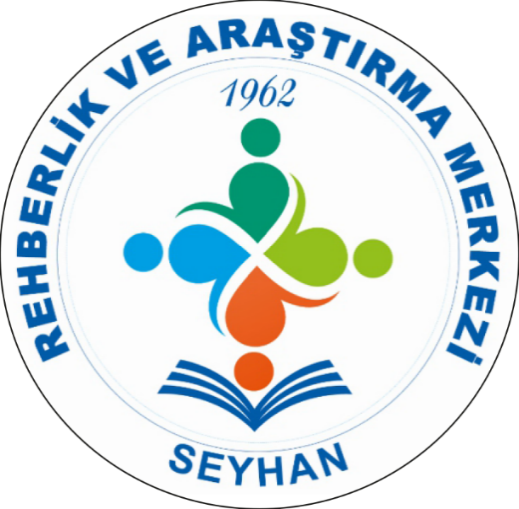 AKILCI DUYGUSAL DAVRANIŞÇI TERAPİ TEKNİKLERİ
AKILCI DUYGUSAL DAVRANIŞÇI TERAPİ
Akılcı Duygusal Davranışçı Terapi (ADDT), klinik psikolog olarak çalışan Albert Ellis tarafından ortaya konmuştur. Temel felsefe yaşadığımız psikolojik sorunların, olayları ve yaşadıklarımızı yorumlama biçiminden kaynaklandığıdır. Düşünce, duygu ve davranışlar karşılıklı etkileşim içindedir ve neden sonuç ilişkisini doğururlar. 2. güç müdahaledir. Bilişsel/davranışsal/iletişimsel paradigma birinci güç müdahale paradigmasından psikodinamik teoriden sonra gelen güç müdahalesidir. Duygu, düşünce ve davranış etkileşiminden(karşılıklı ve dinamik) hareket eder.
Ellis’e göre; insanlar biyolojik olarak hem akılcı (mantıklı) olmaya ve kendini gerçekleştirmeye hem de akılcı olmamaya (mantık dışı) ve kendine zarar vermeye programlanmıştır. Duygularımızın esas olarak inançlarımız, değerlendirmelerimiz, yargılarımız, yorumlarımız ve olaylara tepkilerimizden kaynaklandığını savunur.
İnsan çocukluğundan itibaren kendisi için önemli olan kişiler tarafından bir takım mantık dışı inançlar geliştirir. Bunlara daha sonra mantık dışı dogmalar ve batıl inançlar eklenir. Ellis, çoğu duygusal rahatsızlığın merkezinde kendini suçlamanın olduğunu savunur. Dolayısıyla, bir nevrozdan kurtulabilmek için kendimizi ve başkalarını suçlamaktan vazgeçmeliyiz. Bunun yerine, kusurlarımıza/hatalarımıza rağmen kendimizi ve başkalarını koşulsuz kabul etmeyi öğrenmeliyiz.
1-BİBLİYOTERAPİ
AMACI: Danışana okuması için kitap ve makale gibi okuma ödevlerinin verilmesiyle kişinin farkındalığını artırmaktır.
NE ZAMAN KULLANILIR: Her hafta ödev olarak verilir ve bir sonraki hafta danışanın neler öğrendiği üzerinde konuşulur.
NASIL KULLANILIR: Danışanlara okuma ödevleri şeklinde verilir. Albert Ellis’in yazdığı kitap ve makaleler danışan tarafından okunur ve bir sonraki hafta bu okuduklarının kendisine ne tür katkılar sunduğu üzerinde konuşulur.
ÖRNEK: Sedat utangaç biridir ve diğer insanlarla rahat iletişim kuramadığı için mutsuzdur. Terapist Sedat’a Albert Ellis’in “kendini nasıl mutlu edersin ve rahatsızlıklarını nasıl azaltırsın” kitabını ödünç verir ayrıca internetten konuyla ilgili makaleleri okumasını ister. Okuma sonucu Sedat kendimi ben zahatsız ettiğime göre bunu yine ben durdurabilirim, buna neden olan akılcı olmayan düşüncelerimi durdurabilirim, farklı düşünüp davranarak bu rahatsızlığımı azaltabilirim, bu davranışımı değiştirmek için ısrarcı davranmam gerekiyor şeklinde düşüncelerin kendisinde oluşmasını sağlar.
DİKKAT EDİLMESİ GEREKEN HUSUSLAR: Eğitim seviyesi düşük, okumayı sevmeyen danışanlarda uyulama yapılırken dikkat edilmelidir.
2-AKILCI DUYUSAL HAYAL ETME
AMACI: Bu teknik, yeni duygusal örüntüler oluşturmak amacıyla tasarlanmıştır.
NE ZAMAN KULLANILIR: birkaç hafta boyunca birçok kez kullanılırsa olumsuz olaylar karşısında artık kişinin üzülmeyeceği bir noktaya geleceği öne sürülür.
NASIL KULLANILIR: Danışandan gözlerini kapamasını ve önce kendilerini normal hayatta oldukları gibi hayal etmeleri istenir daha sonra başlarına gelecek çok kötü durumu hayal etmeleri istenir. Danışan bu hayali kurup yeterince o duyuyu yaşamaya başladığında terapisti uyarır terapistte o duyusu olumlu negatif bir duyguya çevirmesi için yönerge verir. Daha sonra terapi durumunu dönülür ve danışana olumsuz duyusunu nasıl olumluya çevirdiğini sorar
ÖRNEK: Danışana karşı cinsten biriyle konuşmayı zihninde yaşatması istenir ve gerçek hayatta yaşadığı kaygıyı yaşayana kadar kurgulamasını ister. Danışan güçlü şekilde kaygılandığını hissettiğinde terapiste işaret vermesini ister terapist işareti aldığında şimdi o duygularını olumluya çevir komutu verir. Danışan duyularını olumluya çevirdiğinde terapist bu konuda konuşup nasıl olumluya çevirdiğini sorar. Örneğin danışan konuşabilirim en kötü ihtimal beni tersler ama bu her şeyin sonu değildir diyerek olumsuz duyularını olumluya çevirebilir
DİKKAT EDİLMESİ GEREKEN HUSUSLAR: Taciz gibi Travmatik olaylarda kullanılırken dikkat edilmesi gerekir
3-AKILCI BAŞETME İFADELERİ
AMACI: Davranışlarımızın sonuçları kötü olsa bile bunun her şeyin sonu olmadığını anlatmak için kullanılabilir
NE ZAMAN KULLANILIR: Davranışlarımızın sonuçlarını çok abarttığımız zamanlar kullanılabilir.
NASIL KULLANILIR: Danışanlar akılcı olmayan inançlarını tartıştıkça, etkili bir yeni felsefe yaratırlar. Bu yeni oluşan felsefelerin bir kısmı akılcı şekilde baş etme ifadeleridir ki bunlar danışanın gittiği yolunu değiştirmek üzere çalışırken gözden geçirmek ve uygulamak için oluşturmuş olduğu cümlelerdir.
ÖRNEK: Ahmet’in tekrarlanan davranışlarına engel olmasını ve davranışlarından dolayı duyduğu rahatsızlığı konusunda söyle demesini ister. “Eğer ışıkları kapatmayı unutursam, bir şeyler olabilir. Pek olacak gibi değil ama eğer kötü bir şey olursa, bununla baş edebilirim. Olursa da bu çok büyük bir felaket veya kötü bir şey değil, bende kötü ve felaket bir insan olmayacağım.”
4-YERİNDE DUYARSIZLAŞTIRMA
AMACI: Korku ve kaygılarının üstesinden gelmek
NE ZAMAN KULLANILIR: Danışanın yaparken çok heyecanlanacağı kaygılanacağı olaylardan önce kaygısını azaltmak için yapılabilir
NASIL KULLANILIR: Bu teknikte danışandan korktuğu sahneyi yaşaması istenmektedir. Burada tipik olarak zorlanarak bilişsel baş etme ve tartışma ifadelerinden yararlanılmaktadır. Temelinde zorlanılan durumda kalmaya devam etme tekniğine benzeyen bu teknikte, tekrarlamanın yapılması önemlidir.
ÖRNEK: Danışan karşı cinsten biriyle konuşma konusunda sıkıntı yaşamaktadır. Terapist karşısında bayan varmış gibi davranmasını ve onunla konuşmasını istemektedir bu şekilde tekrarlanan konuşma provaları sonucunda danışanın kaygısı azalmakta ve karşı cinsten biriyle konumsa konusunda kendisini daha hazır hissetmektedir.
DİKKAT EDİLMESİ GEREKEN HUSUSLAR: Yerinde yapılması danışan için büyük bir tehdit yaratıyorsa hayalinde canlandırma şeklinde kullanılmalıdır.
TEŞEKKÜRLER..